Муниципальное общеобразовательное автономное учреждение основная общеобразовательная школа №23
 имени Надежды Шабатько г.Новокубанска муниципального  образования Новокубанский район Краснодарского края
Отчет о реализации проекта
 краевой инновационной площадки за 2019 год
«Муниципальная школа-экспедиция
как инструмент формирования гражданской идентичности школьников»
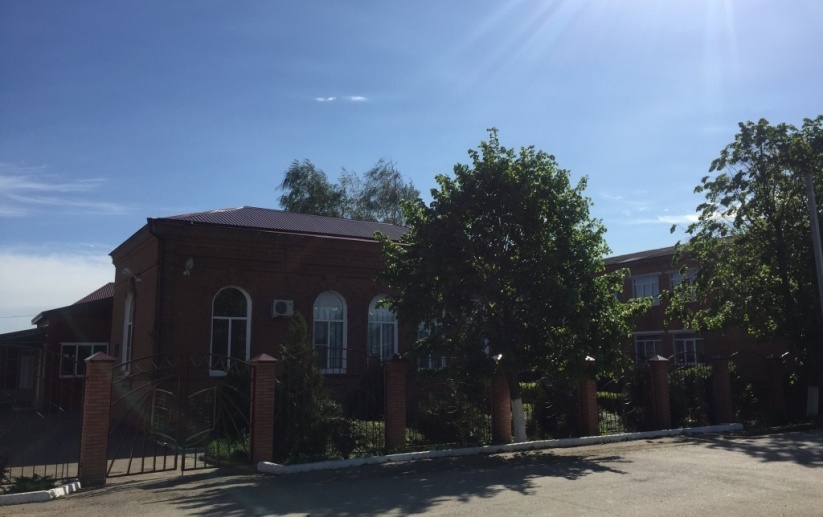 г.Новокубанск 2019
Создание условий, способствующих формированию метапредметных компетенций школьников, развитию их познавательной мотивации к реализации творческого потенциала и расширению представлений о возможностях личностного самоопределения и гражданской идентичности.
Цель проекта
система управления
качеством образования в школе.
Объект исследования
не стандартные  формы организации образовательного процесса в школе любого типа и вида.
Предмет
 исследования
ЗАДАЧИ:
1.Создание муниципальной школы-экспедиции как инструмента взаимодействия образовательных организаций в области образовательного туризма.
2. Разработка программы реализации школы-экспедиции
3. Подготовка педагогических кадров для участия в проведении образовательных экспедиций
4.Вовлечение образовательных, туристских и административных структур муниципального образования Новокубанский район Краснодарского края, для реализации программы муниципальной  школы-экспедиции.
Программы дополнительного образования по направлениям:
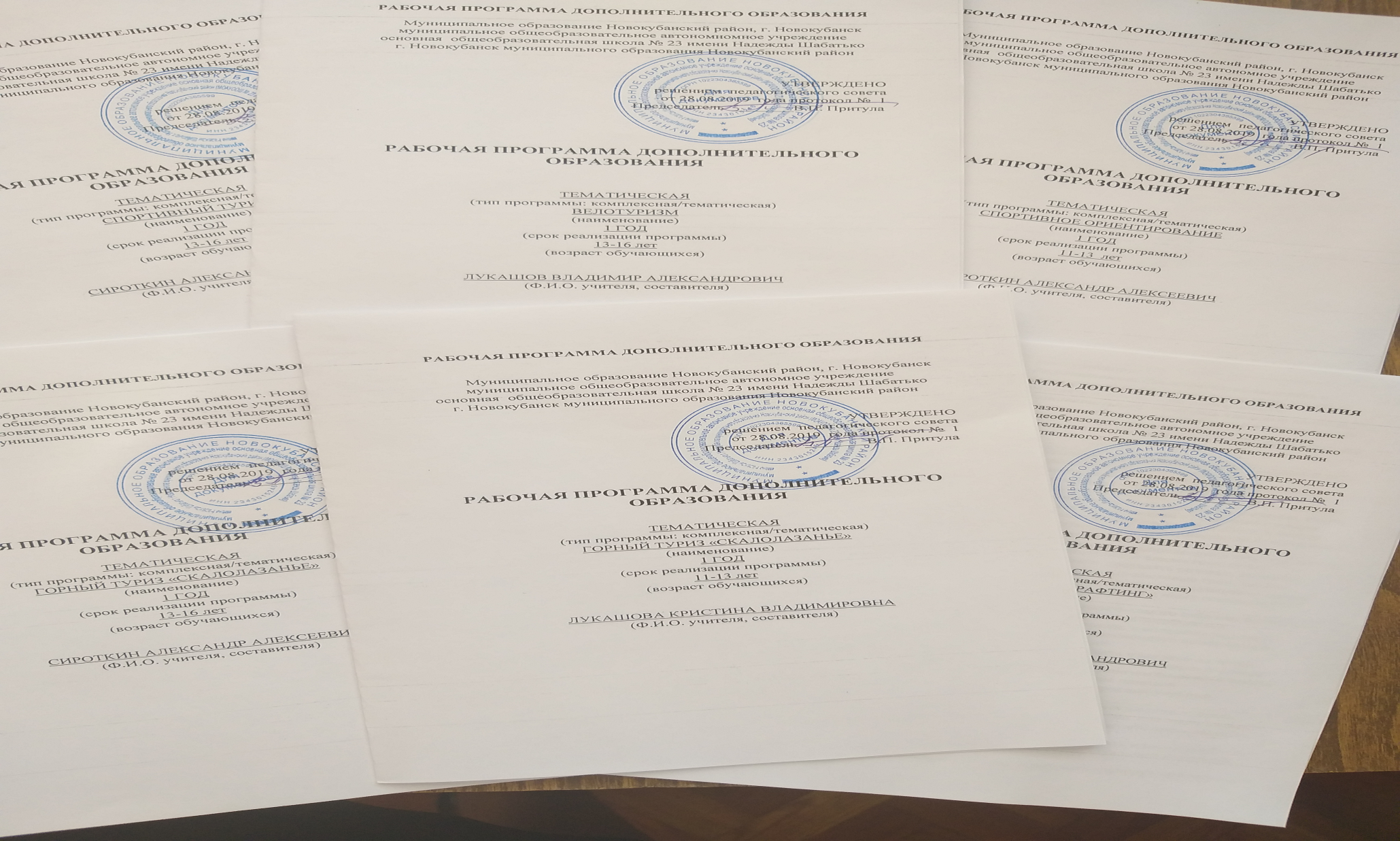 Школьный туризм: 
«Рафтинг», 
«Скалолазание»,
 «Велотуризм»,
 «Спортивное ориентирование»;
 Экология: «Вегетативные способы 
размножения растений»;
Краеведение:
- Этнографический уголок «Кубанское подворье»
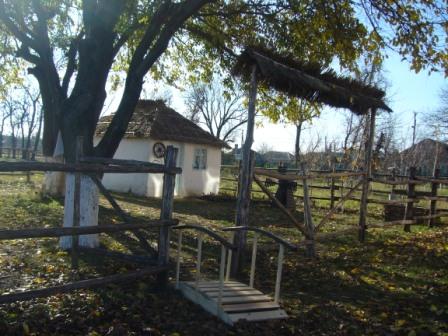 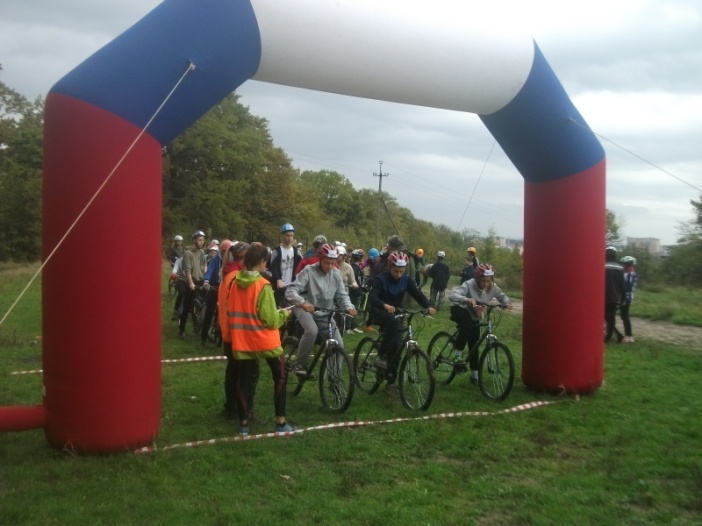 Первенство  Краснодарского края на средствах передвижения «Велосипед» 29- 31 марта 2019 года Северский район ст. Убинская
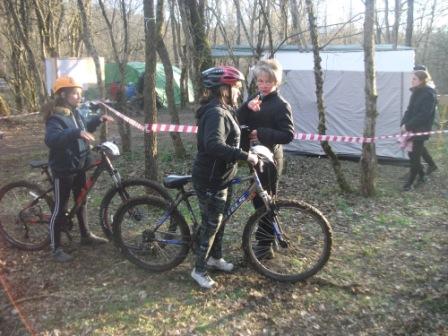 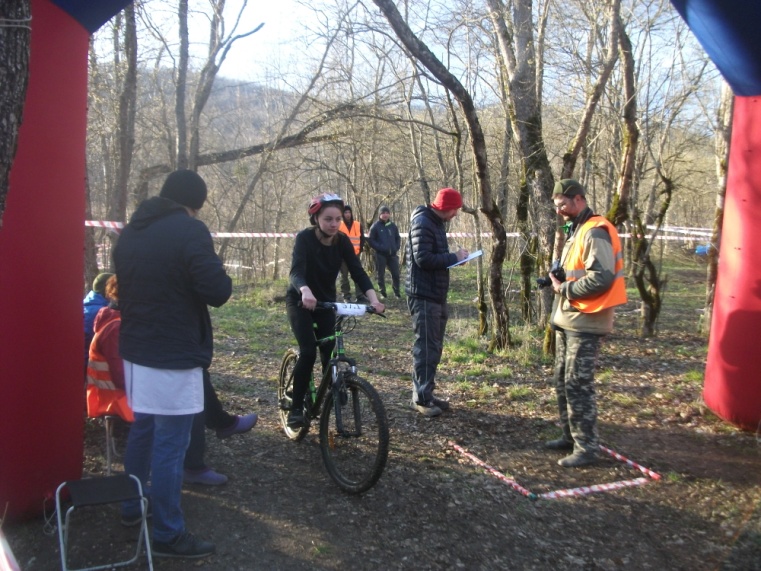 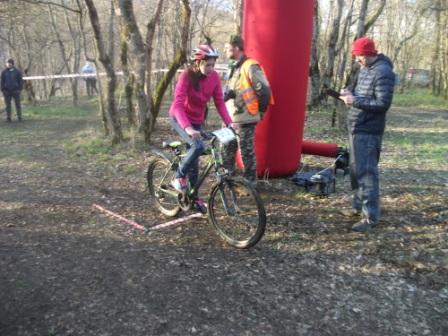 2 серебряных медали
2 бронзовых медали
Первенство Краснодарского края по рафтингу  2-5 апреля 2019 года Усть-Лабинский район х.Кубанский р.Зеленчук
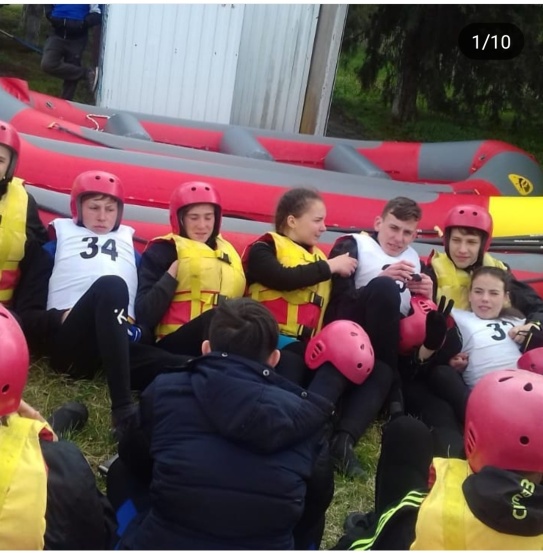 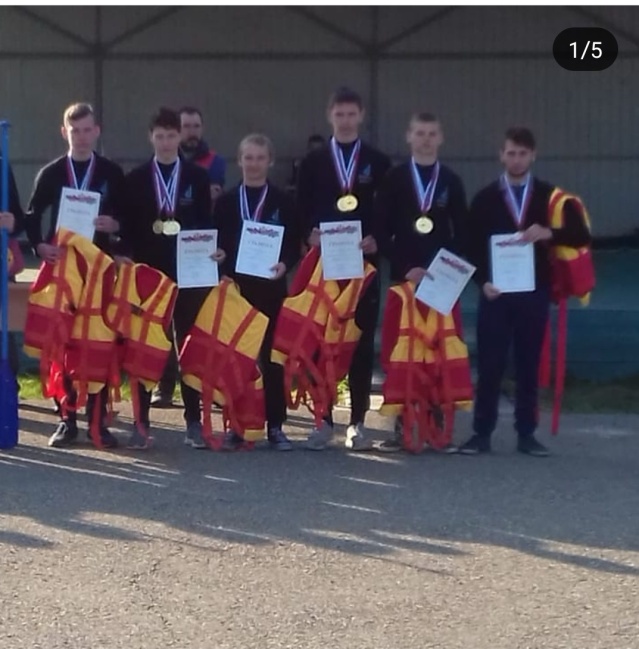 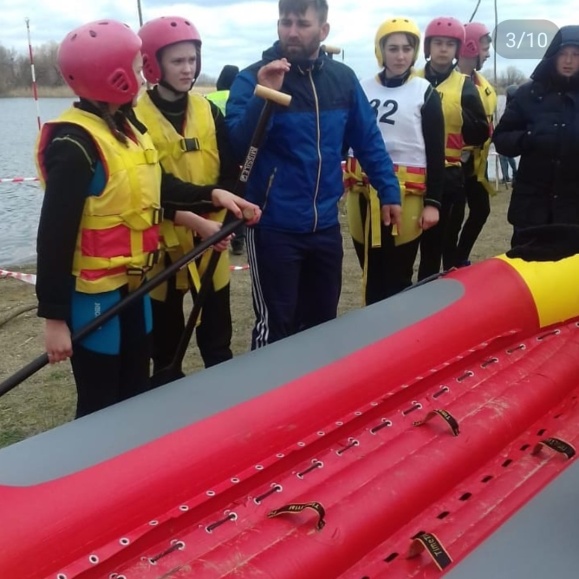 Команда юношей- 24 золотых медали
Команда девушек -24  золотых медали
Чемпионат Краснодарского края по рафтингу  12-15 апреля 2019 года ст.Каладжиннская р.Лаба
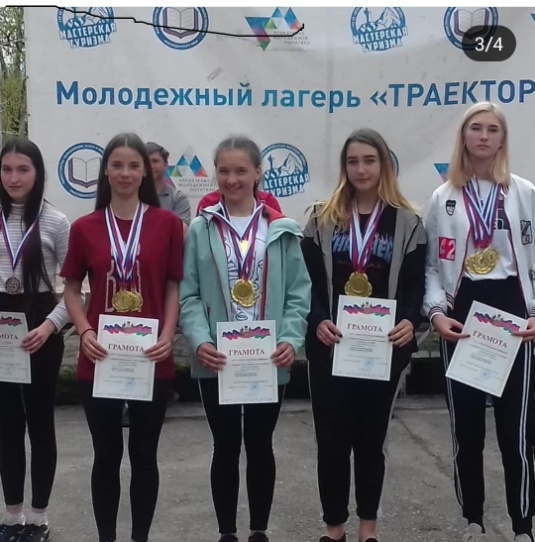 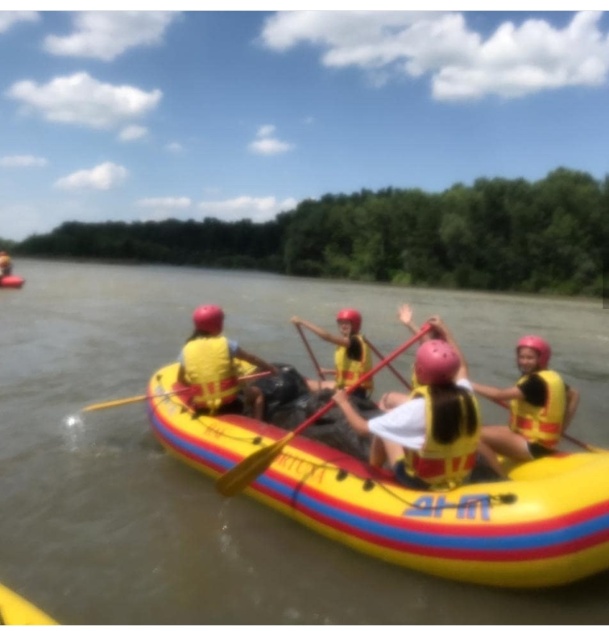 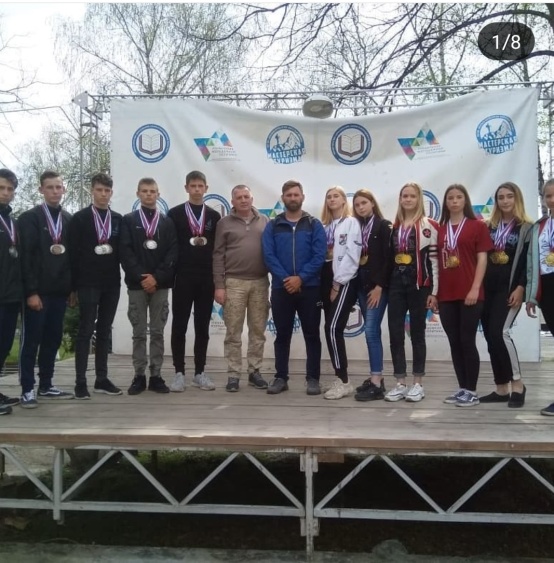 1 место (юниорки)R 6 - 24 золотых медали
1 место (юниорки)R 4 - 16 золотых медали
2 место (юниоры)R 6 - 24 серебряных медали
2 место (юниоры)R 64- 16  серебряных медали
Первенство Южного федерального округа  4-7 мая 2019 года Республика Адыгея п.Хамышки р.Белая
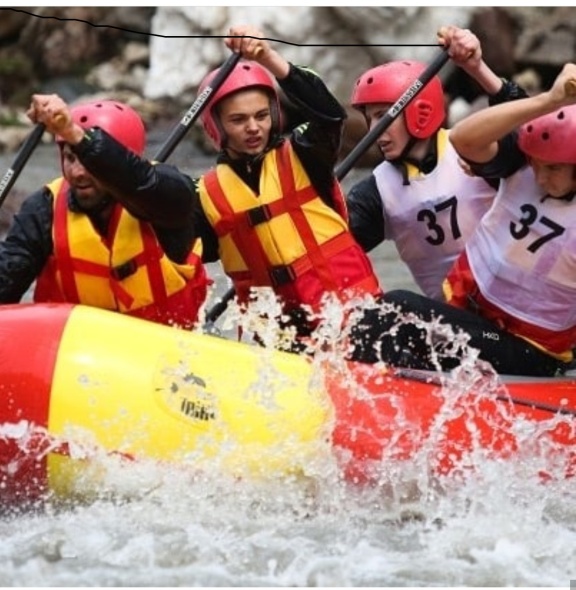 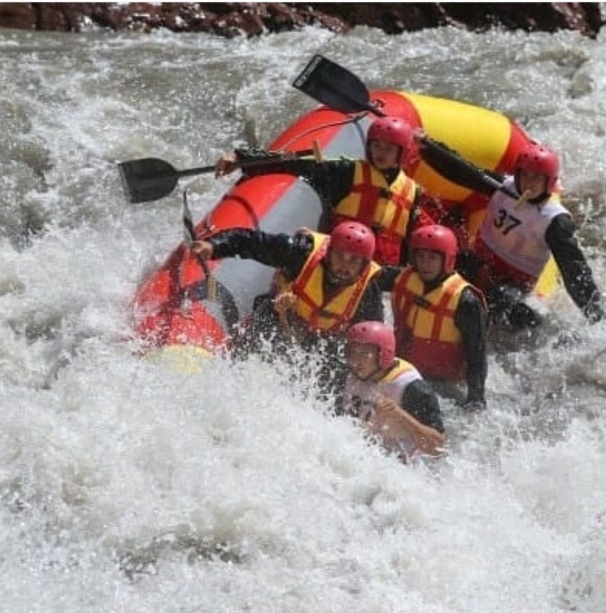 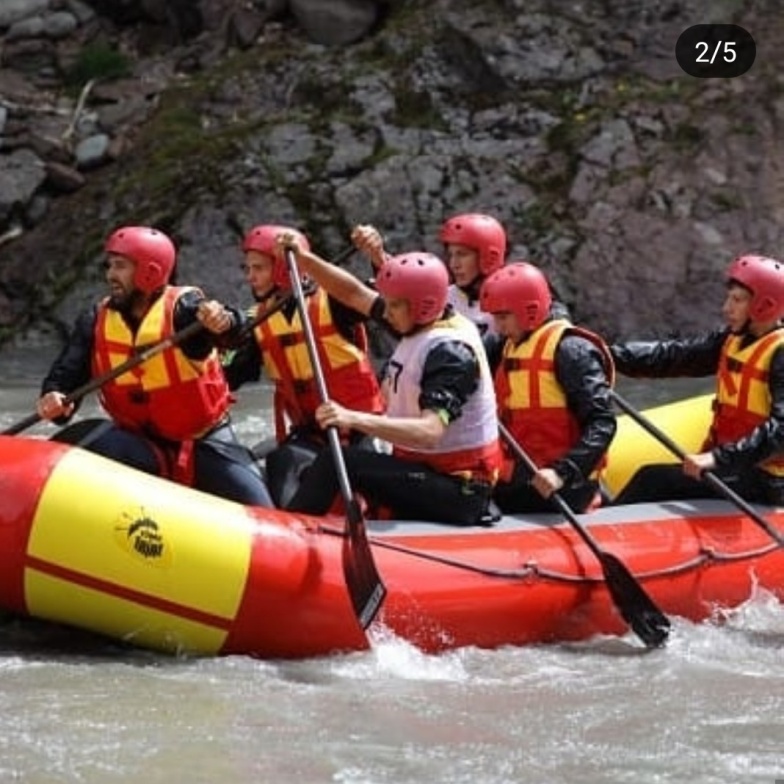 2 место (юниорки)R 6 - 24 серебряных медали
2 место (юниоры)R 6 – 6 золотых  и 18 серебряных медали
Кубок Краснодарского края 10-12 мая 2019 пос.Никитино р. Малая Лаба
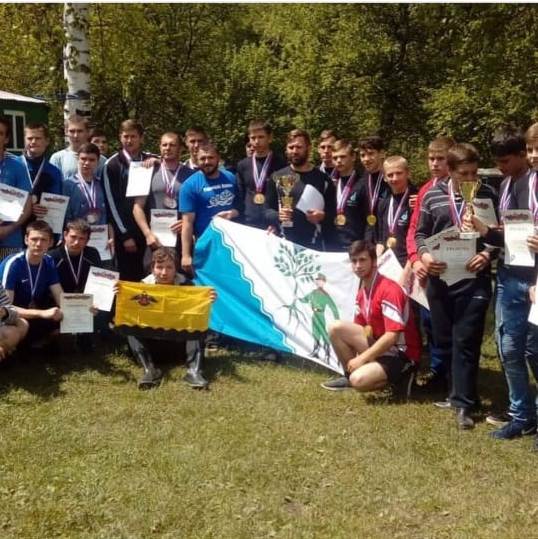 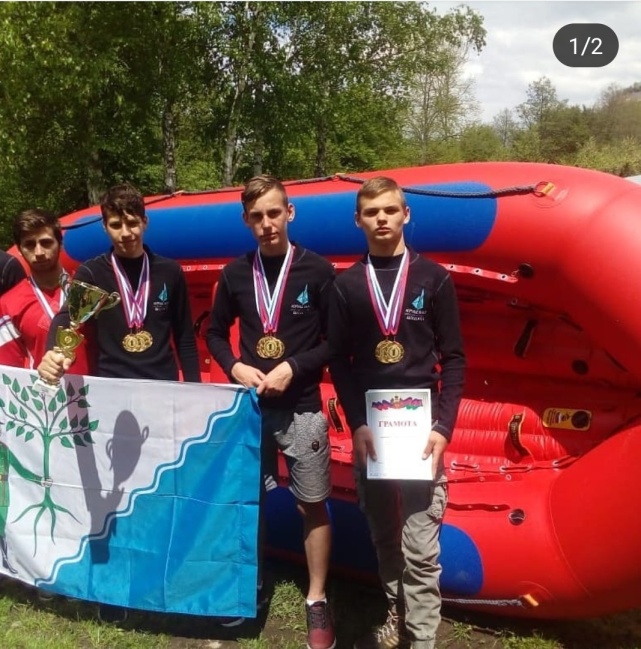 1 место (юноши) R 6 - 24 золотых медали
3 место (юноши) R 6 – 18 серебряных  и 6 бронзовых медалей
Краевые соревнования по рафтингу «Новая волна» 18-19 мая 2019 года ст.Каладжинская р.Лаба
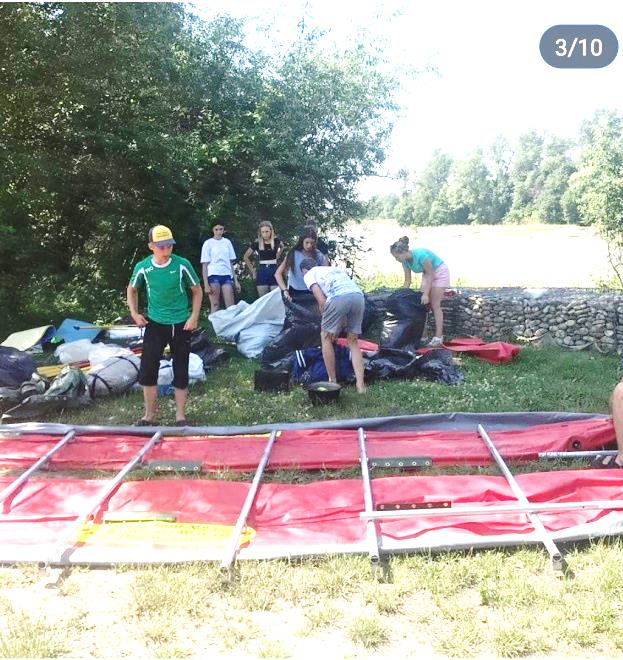 1 место 
(юниорки)
 R 6 - 6 золотых 
медалей
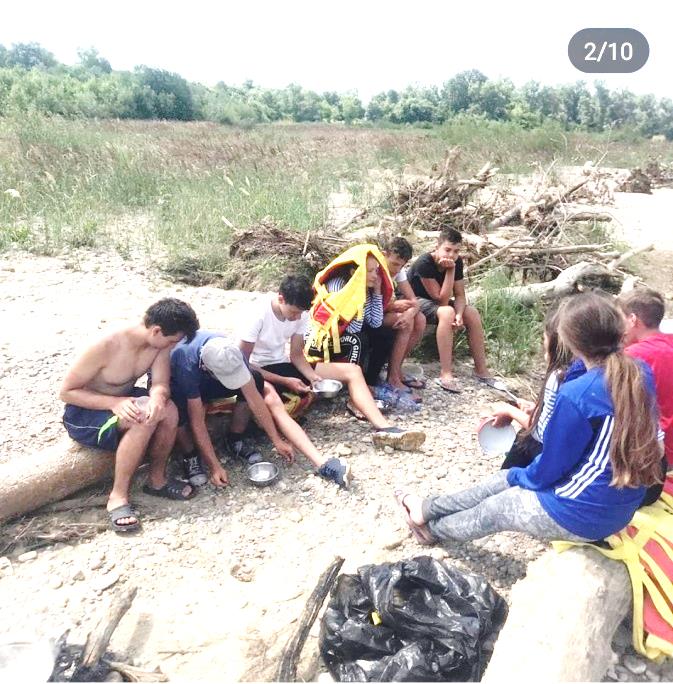 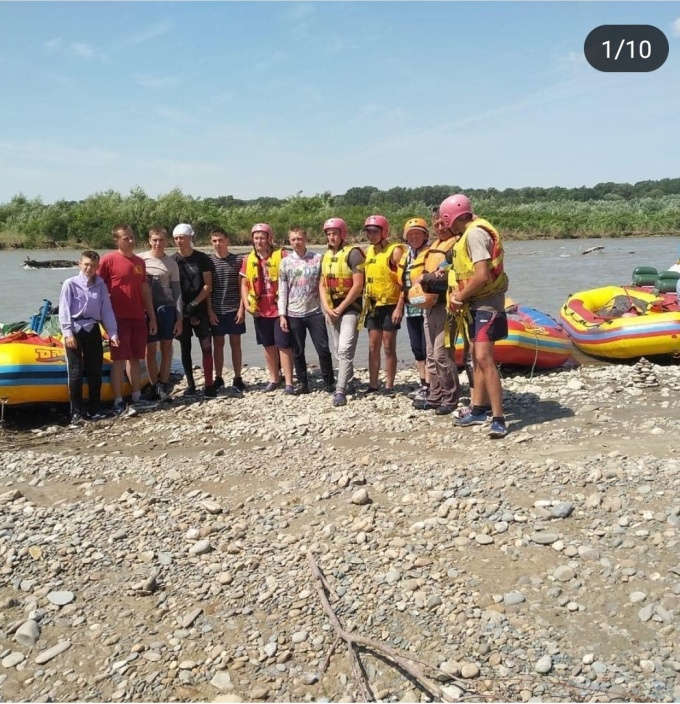 6 мая 2019 г. г.Горячий ключКраевые финальные соревнования  12 Всекубанской спартакиады по спортивному туризму
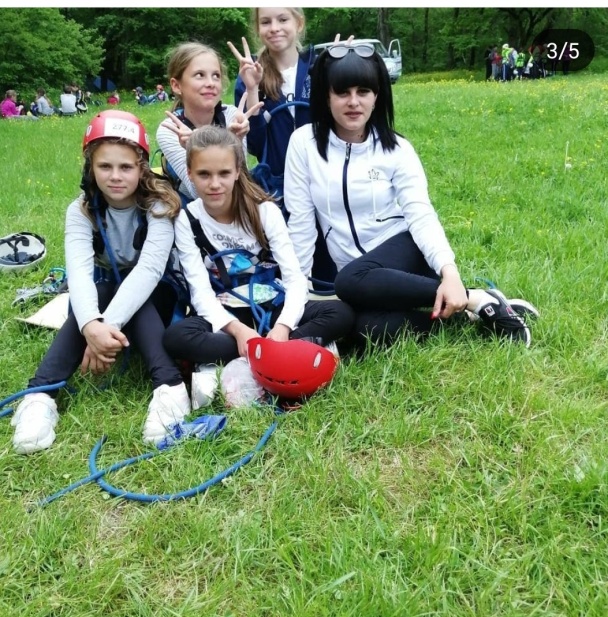 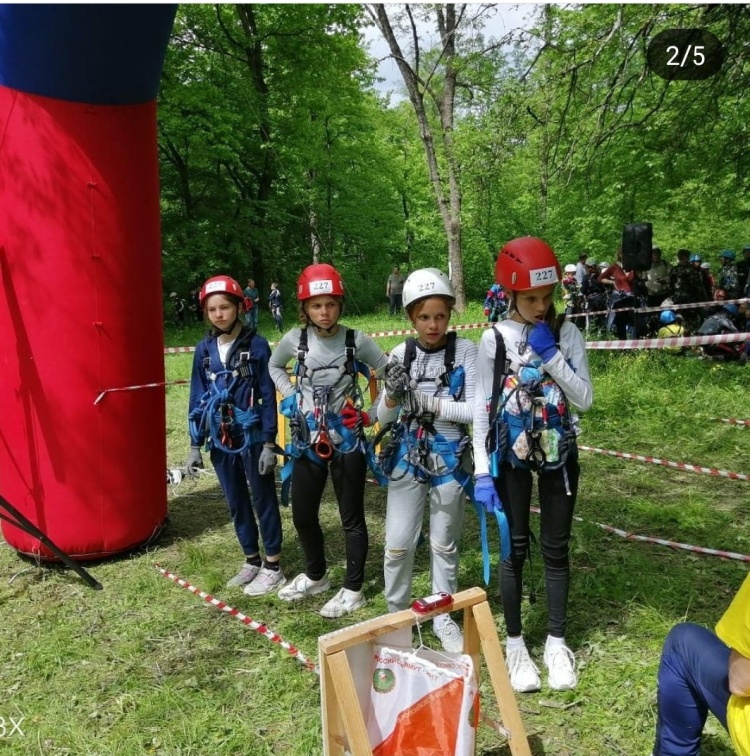 «Велопикник»  г.Новокубанска -г.Армавира расстояние более 25 км
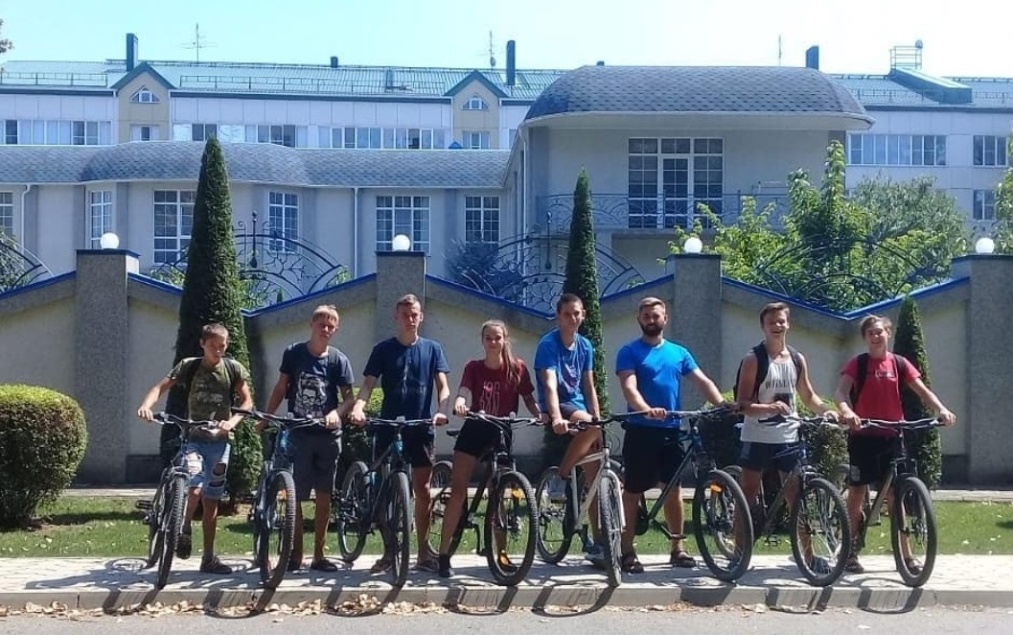 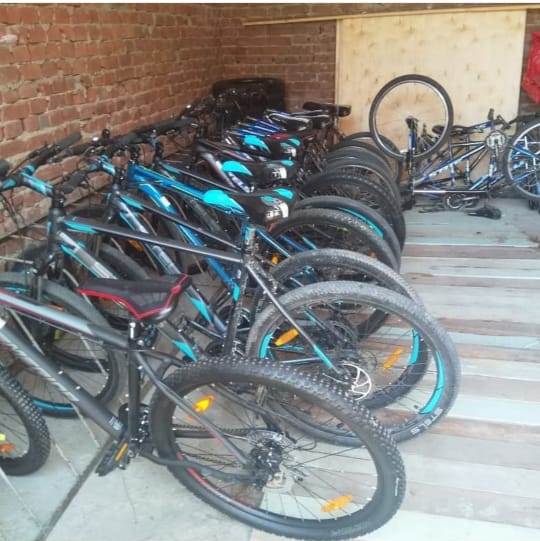 Краевой поход  «Мой Кавказ»
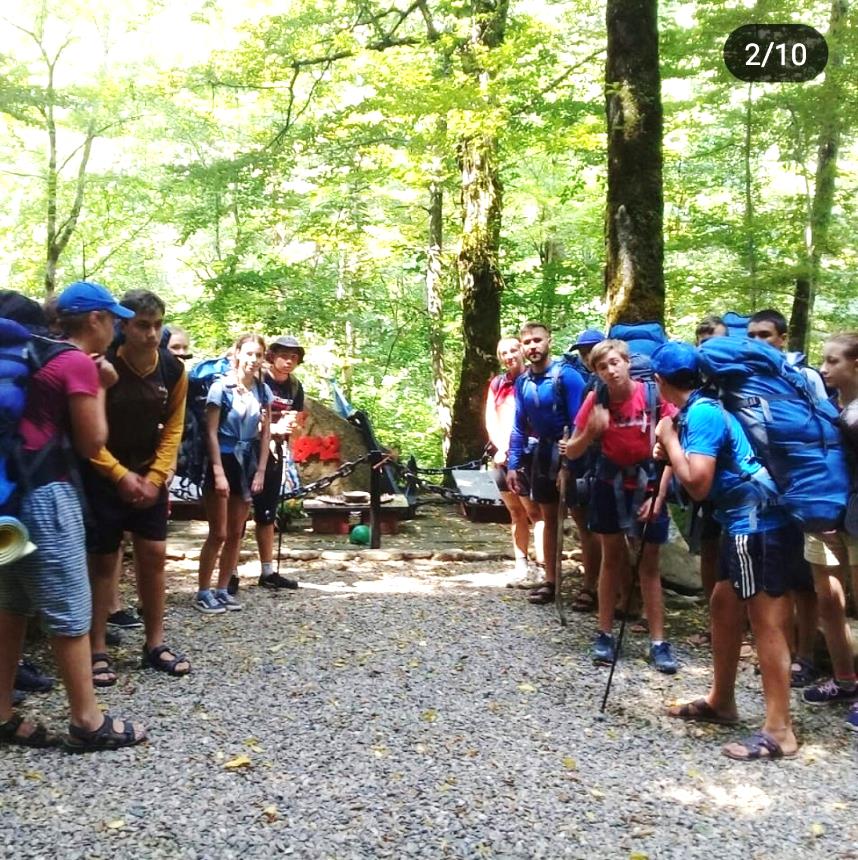 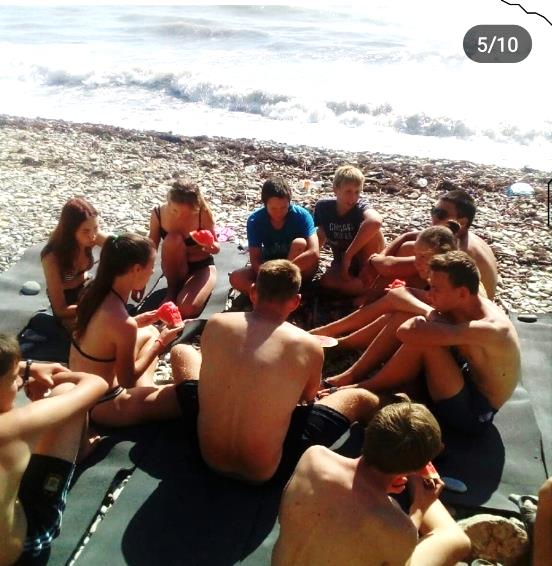 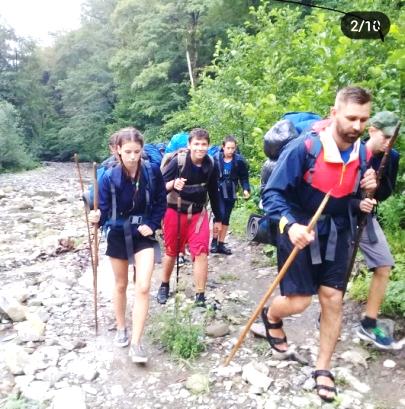 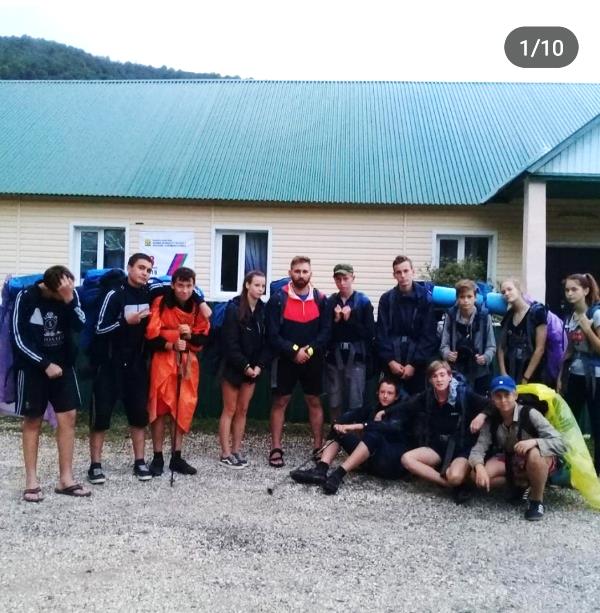 Закладка посадочного материала (хвойных растений)
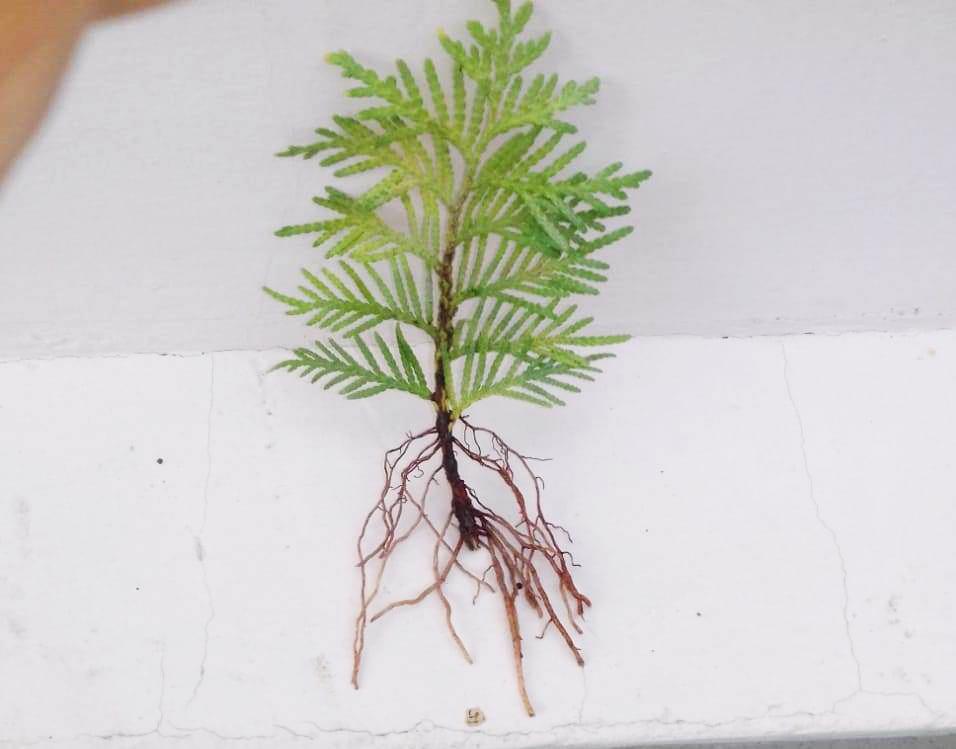 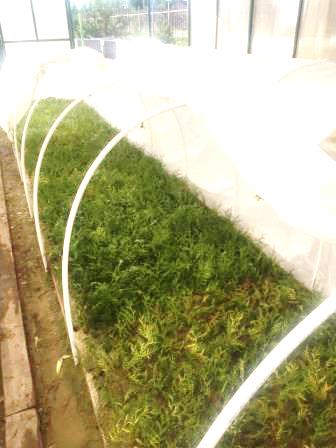 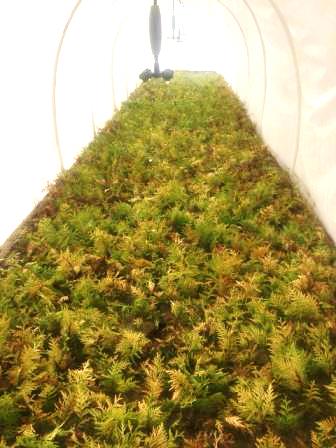 Туя шаровидная «Золотистая»
- Туя зеленая «Колоновидная»
Эффективность работы реализации проекта
1.Привлечение наибольшего количества обучающихся
 к участию в муниципальной школе-экспедиции.
( Количественный анализ)
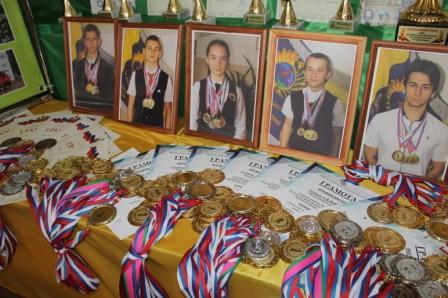 2. Увеличение количества участников предметных олимпиад, 
научных конференций, конкурсов исследовательских и 
исследовательских и проектных работ. 
(Количественный анализ)
Итог соревнований
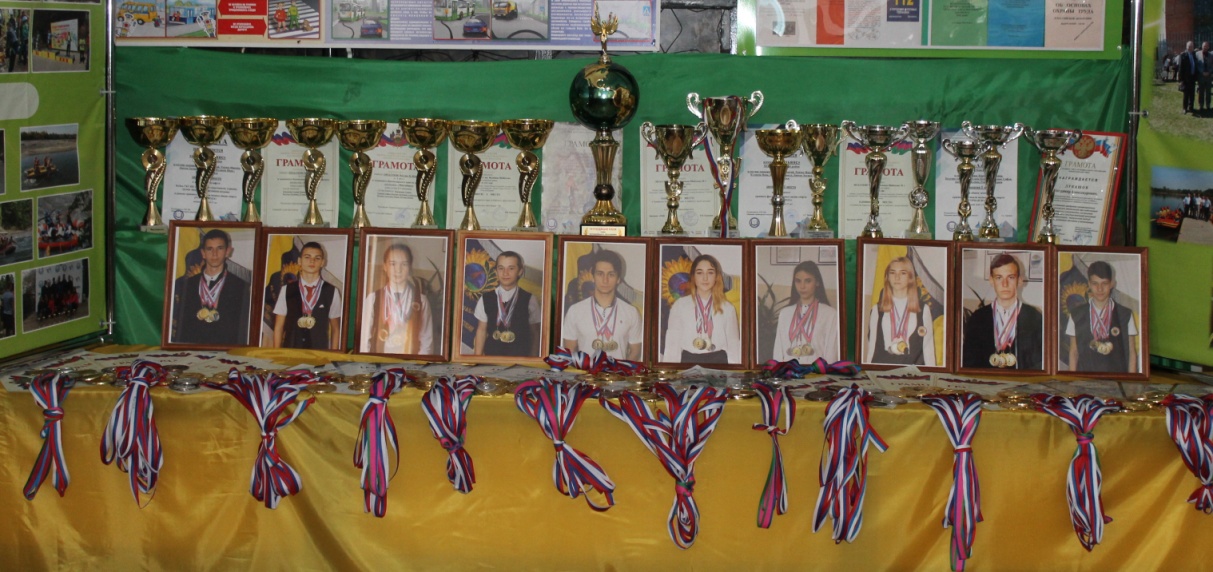 124  золотых медали
84  серебряных медалей
8  бронзовых медалей
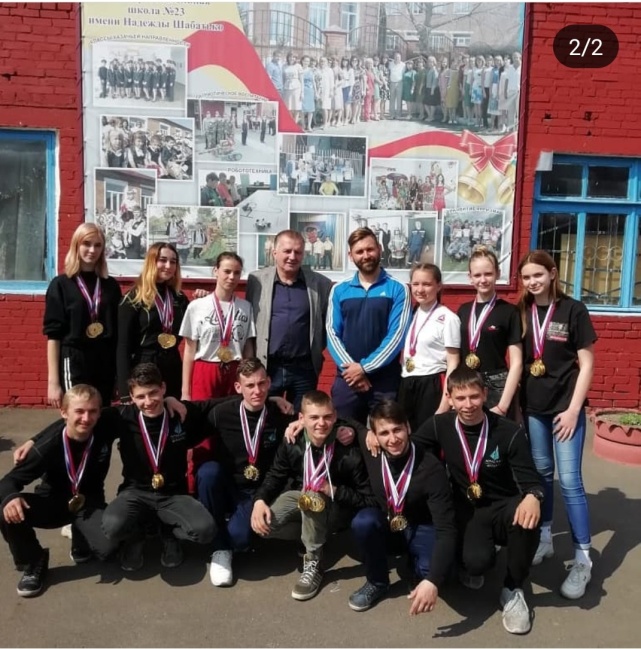 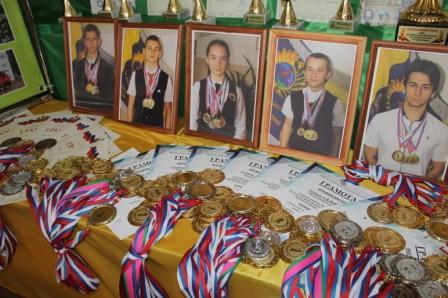 3.Привлечение обучающихся к участию в проектной 
 и исследовательской деятельности. (Количественный анализ)
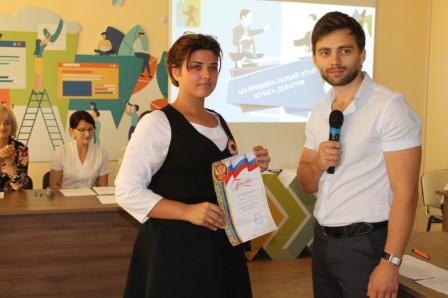 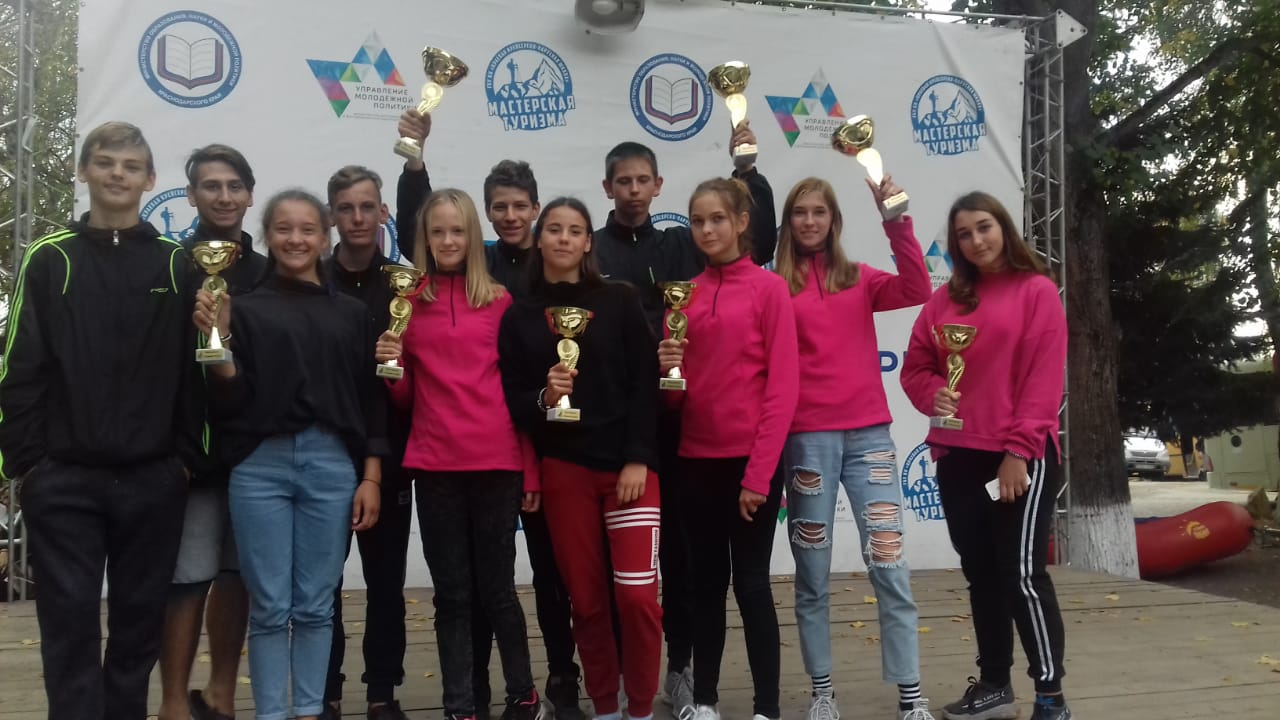 Транслирование результатов деятельности в рамках проекта
апрель 2019 – межрегиональный  семинар  «Реализация инновационного проекта «Муниципальная школа-экспедиции как инструмент формирования гражданской идентичности школьников»
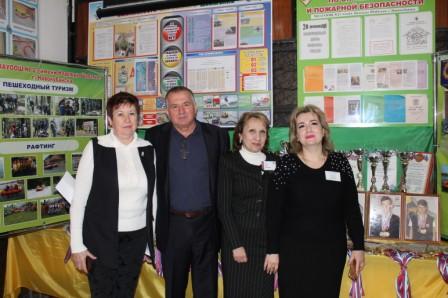 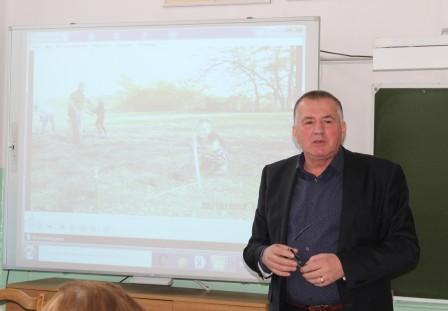 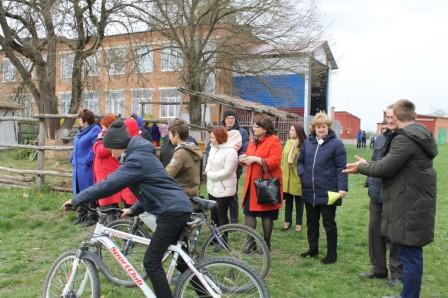 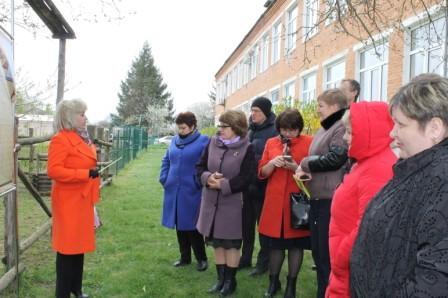 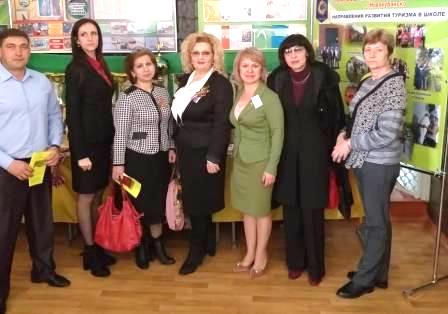 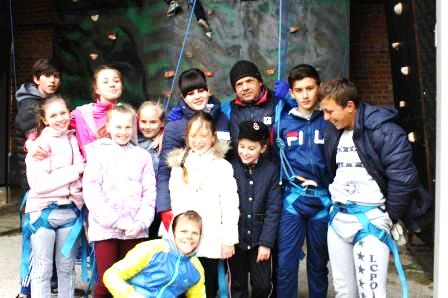 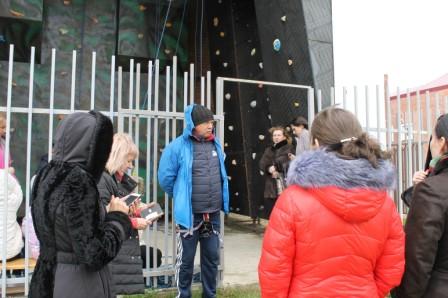 Присутствовали представители 
Гулькевичского, Кавказского, 
Кореновского, Курганинского, 
Новокубанского, 
Успенского районов и
 города Армавир
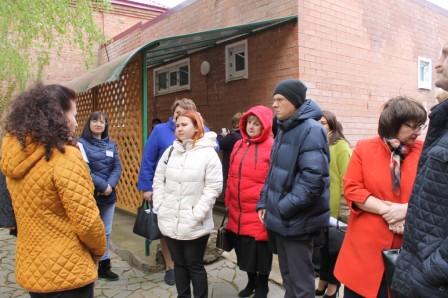 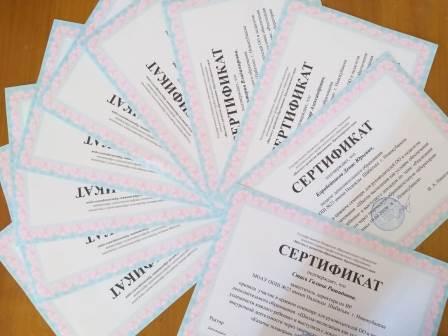 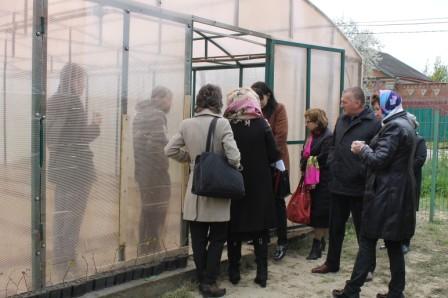 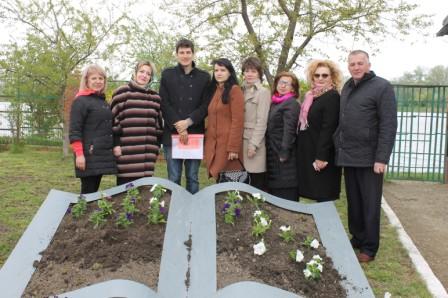 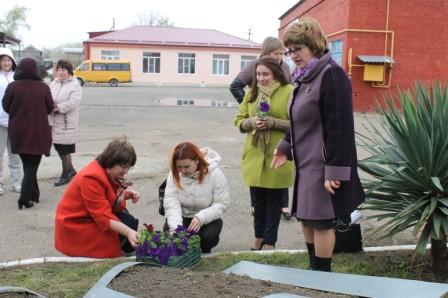 апрель 2019 -  районный «Фестиваль педагогических идей 2019»
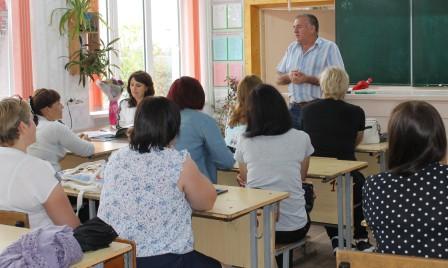 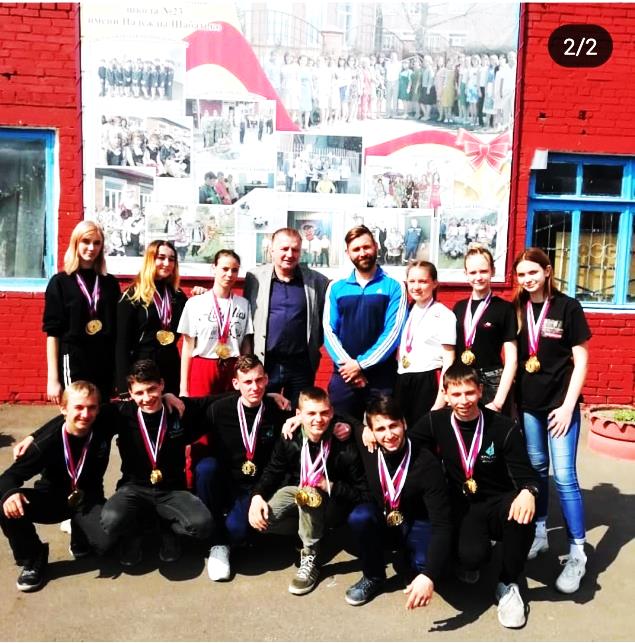 август 2019 - межмуниципального сплава «РАФТ-МАРАФОН КУБАНЬ 2019»
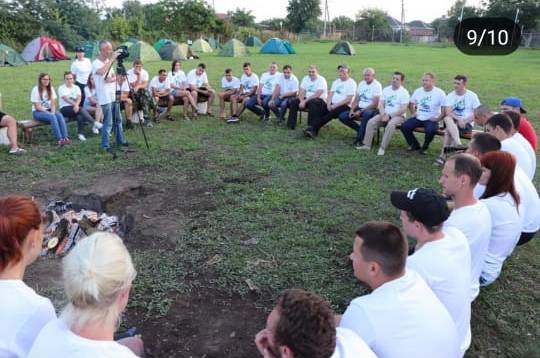 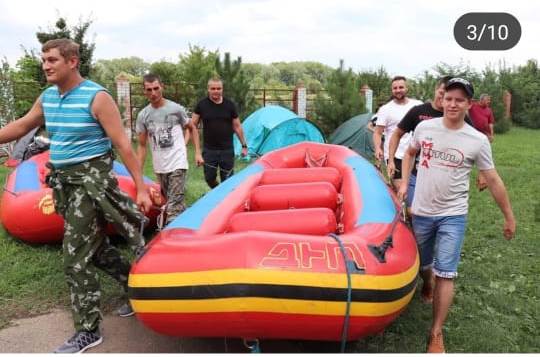 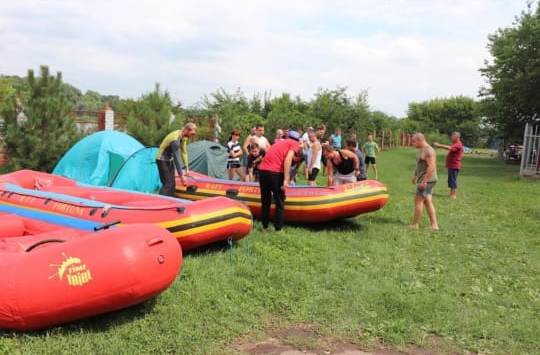 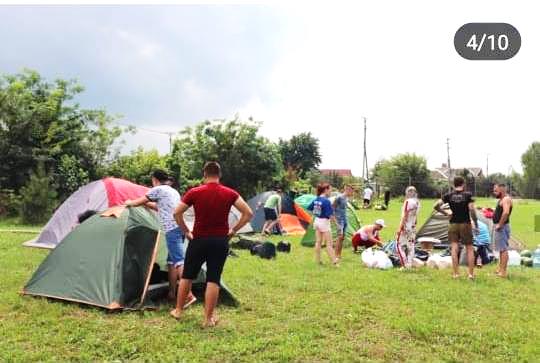 Новокубанский район, 
Гулькевический район, Кавказкий район.
август 2019 -  районная педагогическая конференция «Инновационная  деятельность  в общеобразовательной школе»
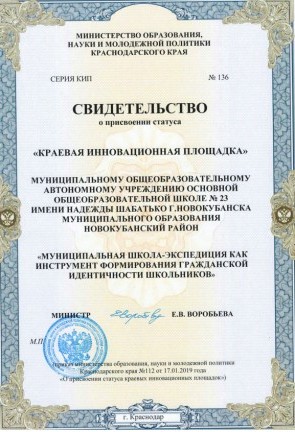 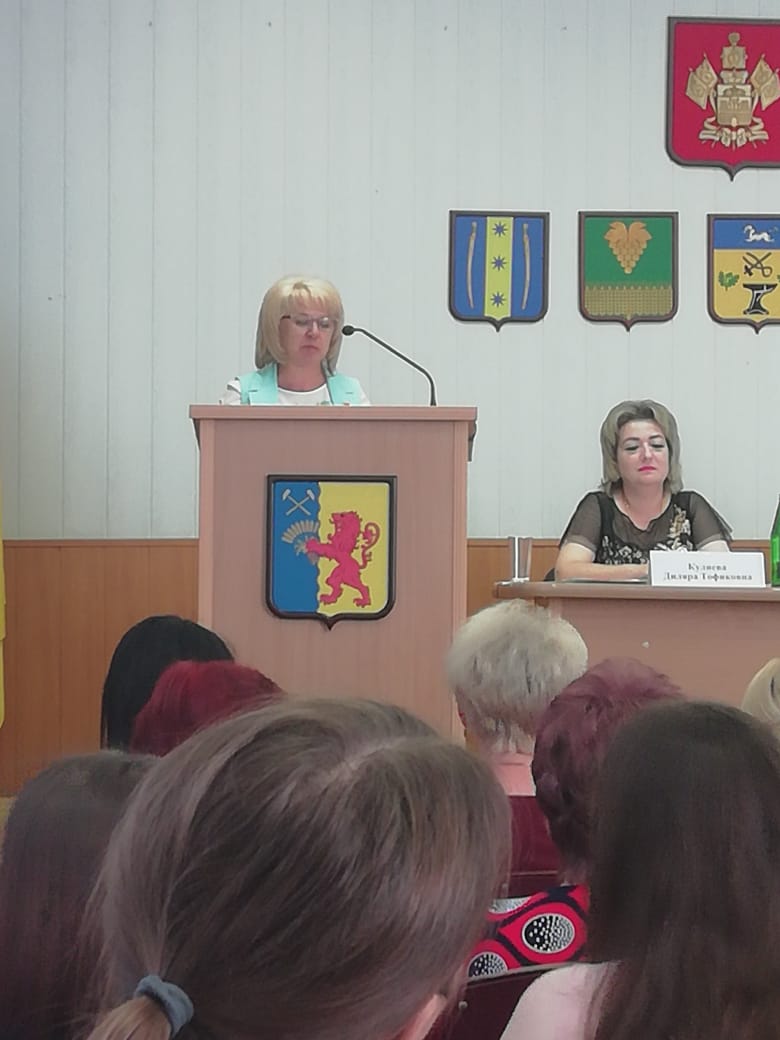 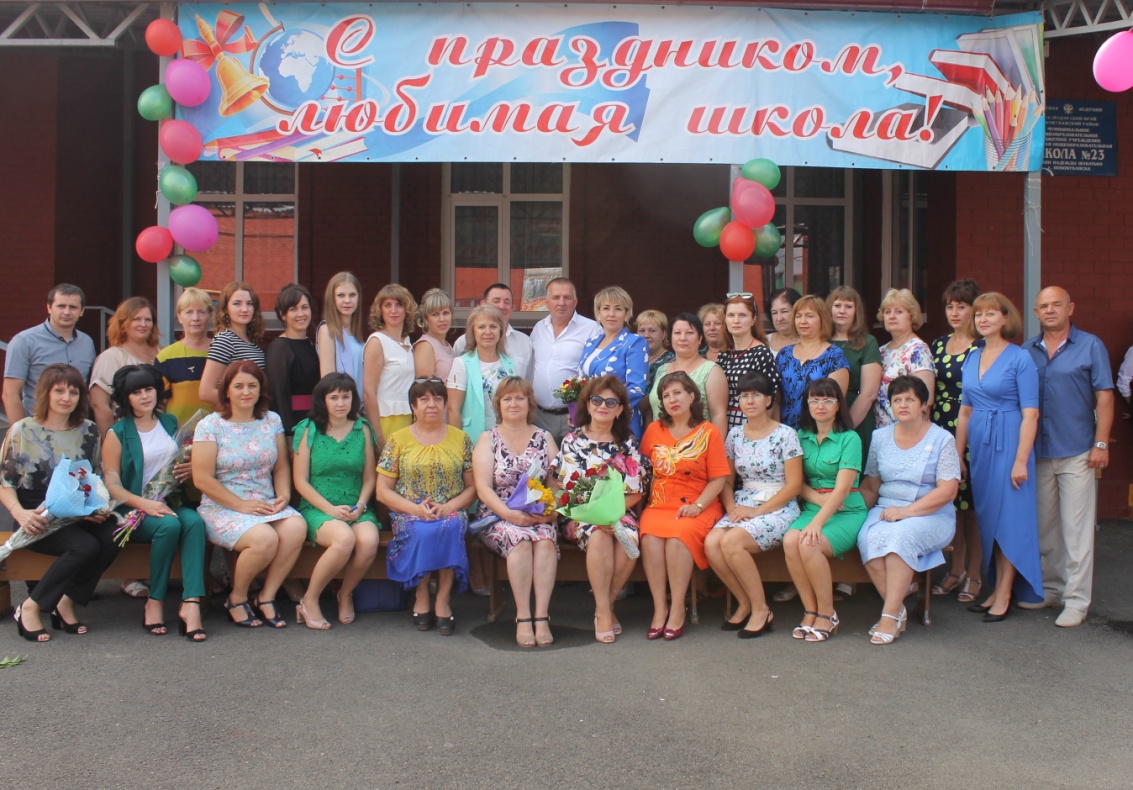